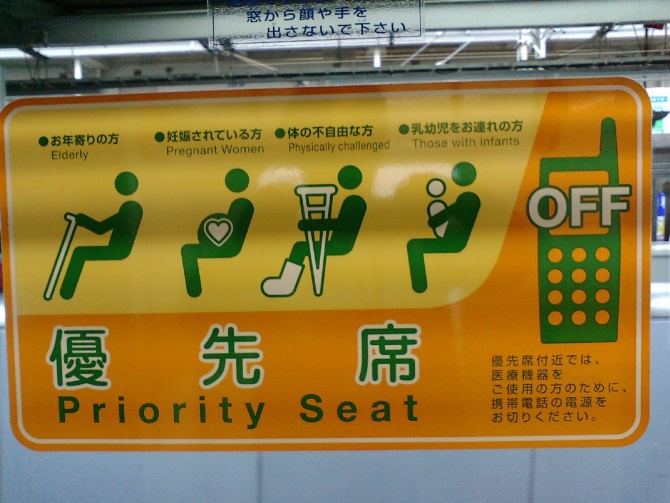 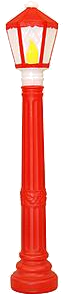 Binary Trees Priority Queues, and Heaps
CS 244
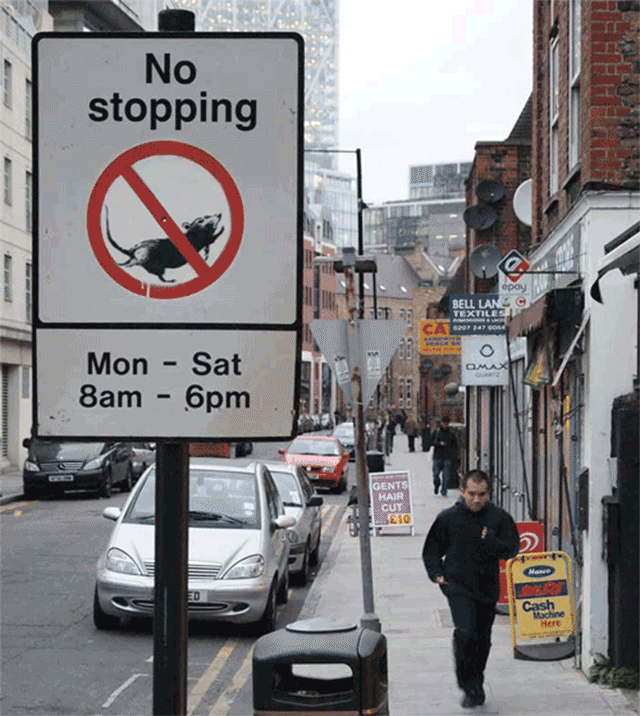 Brent M. Dingle, Ph.D.
Game Design and Development Program
Department of Mathematics, Statistics, and Computer Science
University of Wisconsin – Stout

Content derived from: Data Structures Using C++ (D.S. Malik)
and Data Structures and Algorithms in C++ (Goodrich, Tamassia, Mount)c
Previously
Various Sorting

Some Tree Stuff
Things to Note
Homework 8 is due
like today
turn it in if you have not already done so

Homework 9
do not delay in starting it
For Today
Review some Tree stuff

Move on to new stuff
Where are we headed?
Have seen
Sorting (chapter 10)
Trees (chapter 11)
Priority Queues (chapter 8) – but more is coming

Will soon see
Priority Queues
nodes have keys and data

Heaps
Thought of as a binary tree (pile of stuff = heap)
but implemented using a vector array

PQ Sorting
Implemented using an unsorted list (selection sort)
Implemented using a sorted list (insertion sort)
Implemented using a Heap (heap sort)
Marker Slide
General Questions?

Next:
Trees
Review Some Definitions of Binary Trees
Applications of Binary Trees
Tree Traversals
Priority Queues
Definitions and Examples
A Complete Binary Tree with height h, is a tree such that
All 2h-1 nodes exist at height h-1
Nodes at level h fill up left to right
A Full (or Proper) Binary Tree is a tree such that
Every non-leaf node has 2 children

Complete Binary Tree
(also is FULL)
Complete Binary Tree
(but is NOT full)
Definitions and Examples
A Complete Binary Tree with height h, is a tree such that
All 2h-1 nodes exist at height h-1
Nodes at level h fill up left to right
A Full (or Proper) Binary Tree is a tree such that
Every non-leaf node has 2 children

NOT a Complete Binary Tree
(also not full)

NOT a Complete Binary Tree
(also not full)
a
a
b
c
b
c
e
d
e
f
g
d
f
h
i
j
g
h
A balanced binary tree
i
j
An unbalanced binary tree
Definitions and Examples: Balance
A binary tree is balanced if every level above the lowest is “full” (contains 2n nodes)
In most applications, a reasonably balanced binary tree is desirable
Marker Slide
Questions on:
Trees
Review Some Definitions of Binary Trees

Next:
Trees
Applications of Binary Trees
Tree Traversals
Priority Queues
+


2
-
3
b
a
1
Application ExampleArithmetic Expression Tree
Binary tree associated with an arithmetic expression
internal nodes: operators
leaves: operands
Example: arithmetic expression tree for the expression (2  (a - 1) + (3  b))
Application ExampleDecision Tree
Binary tree associated with a decision process
internal nodes: questions with yes/no answer
leaves: decisions
Example: dining decision
Want a fast meal?
No
Yes
How about coffee?
On expense account?
Yes
No
Yes
No
Starbucks
Antonio’s
Veritas
Chili’s
Marker Slide
Questions on:
Trees
Review Some Definitions of Binary Trees
Applications of Binary Trees

Next:
Trees
Tree Traversals
Priority Queues
Generalizing Traversals
The 3 tree traversals methods:
preorder, inorder, and postorder 
are all very similar in nature

There is a way to generalize this methodology
Tree Traversal Notes
Pre-Order, In-Order, Post-Order
All “visit” each node in a tree exactly once

Pretend the tree is an overhead view of a wall
Maybe the nodes are towers (doesn’t matter)


We want to walk all the way around the wall structure
We begin above the root node, facing towards it
We then place our left hand against the node 
and walk all the way around the wall structure 
so that our left hand never leaves the wall
+


2
-
3
2
5
1
Tree Traversal Notes
Pre-Order, In-Order, Post-Order
All “visit” each node in a tree exactly once

Pretend the tree is an overhead view of a wall
Maybe the nodes are towers (doesn’t matter)


We want to walk all the way around the wall structure
We begin above the root node, facing towards it
We then place our left hand against the node 
and walk all the way around the wall structure 
so that our left hand never leaves the wall
+


2
-
3
2
5
1
Tree Traversal Notes
Pre-Order, In-Order, Post-Order
All “visit” each node in a tree exactly once

Pretend the tree is an overhead view of a wall
Maybe the nodes are towers (doesn’t matter)


We want to walk all the way around the wall structure
We begin above the root node, facing towards it
We then place our left hand against the node 
and walk all the way around the wall structure 
so that our left hand never leaves the wall
+


2
-
3
2
5
1
Tree Traversal Notes
Pre-Order, In-Order, Post-Order
All “visit” each node in a tree exactly once

Pretend the tree is an overhead view of a wall
Maybe the nodes are towers (doesn’t matter)


We want to walk all the way around the wall structure
We begin above the root node, facing towards it
We then place our left hand against the node 
and walk all the way around the wall structure 
so that our left hand never leaves the wall
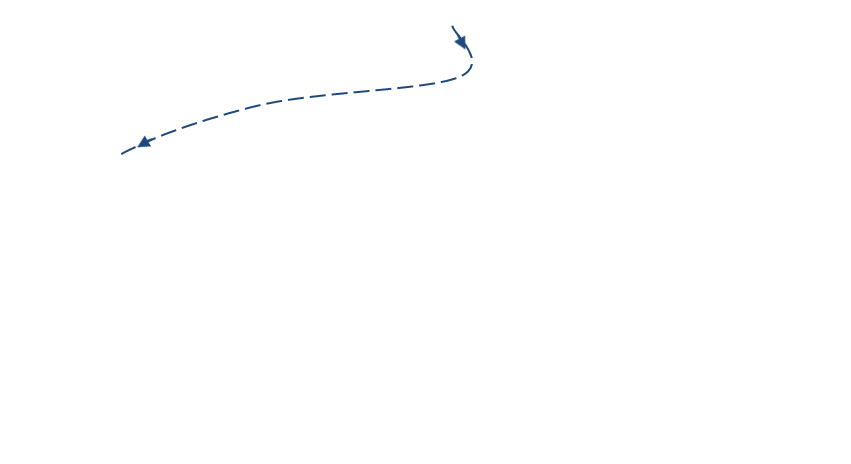 +


2
-
3
2
5
1
Generalizing
We will now encounter each node 3 times
Once on the ‘left’ side 
with respect to the paper
Once on the ‘bottom’ side 
with respect to the paper
Once on the right side
with respect to the paper
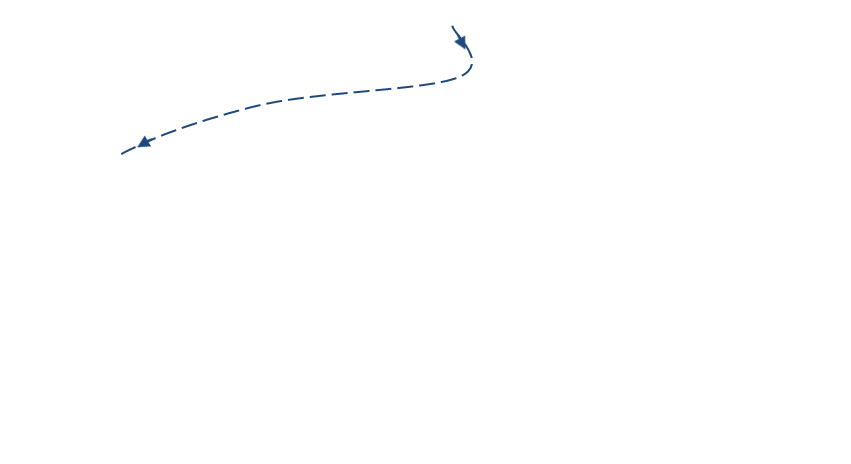 +


L
2
-
3
2
5
1
Generalizing
Pre-Order, In-Order, Post-Order
All “visit” each node in a tree exactly once


We will now encounter each node 3 times
Once on the ‘left’ side 
with respect to the paper
Once on the ‘bottom’ side 
with respect to the paper
Once on the right side
with respect to the paper
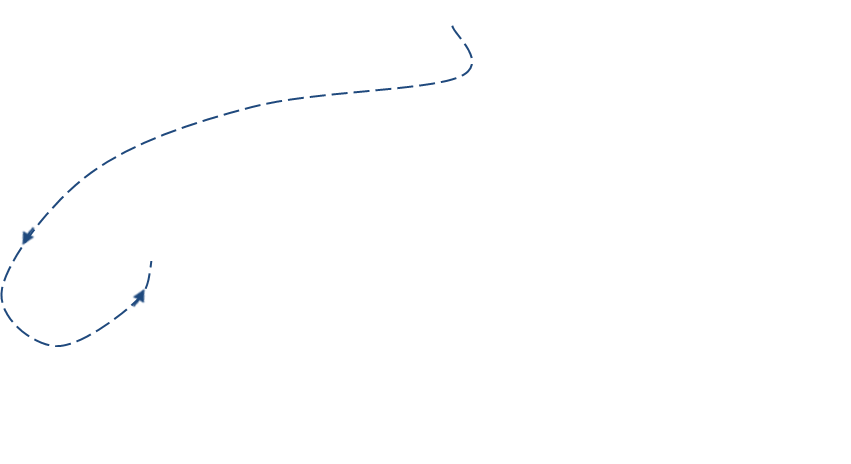 +


L
B
2
-
3
2
5
1
Generalizing
We will now encounter each node 3 times
Once on the ‘left’ side 
with respect to the paper
Once on the ‘bottom’ side 
with respect to the paper
Once on the ‘right’ side
with respect to the paper
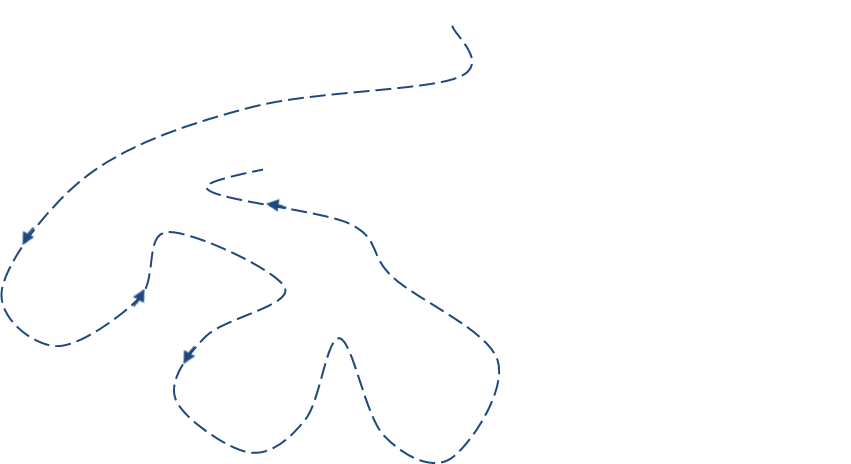 +


L
R
B
2
-
3
2
5
1
Euler Tour
This is an Euler Tour
Generic traversal of a binary tree
Includes as special cases the pre-order, post-order and in-order traversals

Walk around the tree and visit each node three times:
on the left (pre-order)
from below (in-order)
on the right (post-order)
+


L
R
B
2
-
3
2
5
1
Euler Tour Traversal
Algorithm eulerTour(p)
       left-visit-action(p)
       if isInternal(p)
eulerTour(p.left())
bottom-visit-action(p)
if isInternal(p)
eulerTour(p.right())
right-visit-action(p)
End Algorithm
Notice leaf nodes all three visits 
happen one right after the other

(effectively all at the same “time” )
+


L
R
B
2
-
3
2
5
1
In-Class Activity: ICA305_ExamFun
Draw a (single) binary tree T, such that
Each internal node of T stores a single character
A preorder traversal of T yields EXAMFUN
An inorder traversal of T yields MAFXUEN
Might Try:
                      E
                  /        \
                X            F
              /   \          /  \
             A    M    U    N

Solves preorder, but fails inorder. Must satisfy both with ONE tree.
Keep looking.
Submit your work to 
correct D2L dropbox
before class ends
Marker Slide
Questions on:
Trees

Next:
Priority Queues
Definitions and relation to Sorting
Setting up for ‘generic’ sorting algorithm
Where performance depends on the data structure being used
Relation of what is coming to the Book
PriorityQueue ADT (Chapter 8 and 10)
Sorting with a Priority Queue (Chapter 10)
Implementing a PQ with a list (Chapter 8)
Selection-sort and Insertion Sort (Chapter 10)

Heaps (Chapter 10)
Complete Binary Trees (Chapter 11)
Implementing a PQ with a heap (Chapter 10-ish)
Heapsort (Chapter 10)
Claim about Sorting
Possible to create a generic algorithm
PQ-Sort

Where the data structure used to implement it
Affects the runtime of the algorithm
Going MORE general
We have seen some sorting methods.
Selection, Insertion, etc…

Can we abstract them even more?

Consider Priority Queues
Think like how some airlines have you board
Special Access, Group 1, Group 2, …
The Priority Queue ADT
A priority queue (PQ) is a restricted form of a list
items are arranged according to their priorities (or keys)
keys may or may not be unique

Unlike a queue which is FIFO
A priority queue removes items based on priority
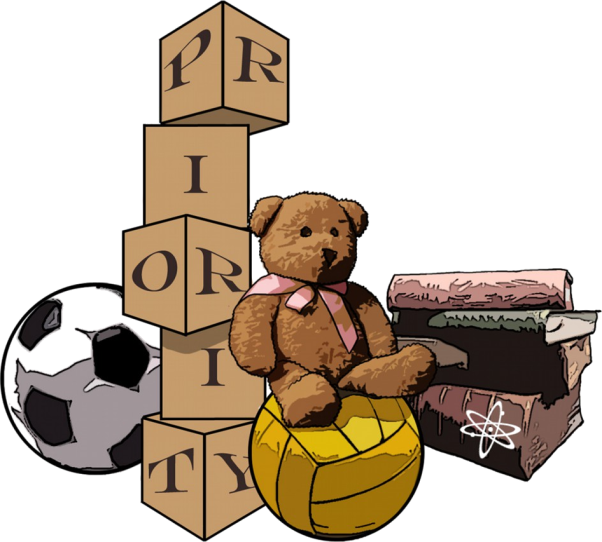 PQ – Total Order Relation
A priority queue must hold a total order relation (example <= )
A Total Order Relation has the following properties:
Reflexive
k <= k
Antisymmetric
if x <= y and y <= x then x = y
Transitive
if a <= b and b <= c then a <= c
2 ‘types’ of PQ
Priority Queues may be viewed as:

min PQ
minimum key value is the highest priority

max PQ
maximum key value is the highest priority
Priority Queue ADT Operations
Main Methods of PQs
insertItem(key, data)
aka enqueue(key, data)
inserts data into the PQ according to key
removeItem()
removes the item with the smallest (largest) key 
depending if using a min PQ or max PQ


size()
returns number of elements in PQ
empty()
returns true if zero elements in PQ
minItem() / maxItem()
returns item with smallest/largest key
minKey() / maxKey()
returns smallest/largest key
removeItem() may also be named
removeMin() or removeMax()
or dequeue()
Additional Methods of PQs
Sorting Using a Priority Queue
Given a sequence of N items
a PQ can be used to sort the sequence:
Step 1
Insert N items into the PQ via insertItem(key, data)
Step 2
Remove the items by calling removeItem() N times
The first remove removes the largest item, the second call the second largest, … the last removes the smallest item
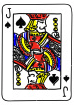 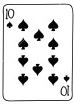 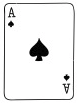 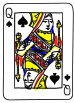 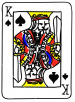 Sorting Using a Priority Queue
Given a sequence of N items
a PQ can be used to sort the sequence:
Step 1
Insert N items into the PQ via insertItem(key, data)
Step 2
Remove the items by calling removeItem() N times
The first remove removes the largest item, the second call the second largest, … the last removes the smallest item
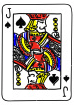 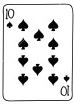 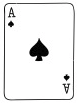 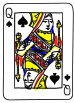 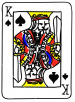 S
Sorting Using a Priority Queue
Given a sequence of N items
a PQ can be used to sort the sequence:
Step 1
Insert N items into the PQ via insertItem(key, data)
Step 2
Remove the items by calling removeItem() N times
The first remove removes the largest item, the second call the second largest, … the last removes the smallest item
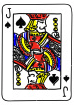 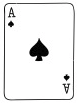 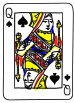 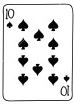 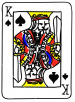 Sorting Using a PQ
Given a sequence of N items
a PQ can be used to sort the sequence:
Step 1
Insert N items into the PQ via insertItem(key, data)
Step 2
Remove the items by calling removeItem() N times
The first remove removes the largest item, the second call the second largest, … the last removes the smallest item
Algorithm PriorityQueueSort (S, PQ):

     Input: Sequence, S, of n items, and empty priority queue, PQ.
     Output: Sequence S sorted by the total order relation.

     while ! S.empty() do
          item := S.removeFirst()
          PQ.insertItem(item.key, item.data)
     while ! PQ.empty do
          item := PQ.removeItem()
          S.insertLast(item)
Marker Slide
Questions on:
Trees
Priority Queues
From the Book: Comparisons and Comparator Operator and ADT
From the Book: Definitions and relation to Sorting
Reboot: back to selection sort and insertion sort
Setting up for ‘generic’ sorting algorithm
Where performance depends on the data structure being used

Next:
Priority Queues
Implementations
Unordered List
Ordered List
Binary Tree (Heap)
PQ Implementation
Priority Queues can be implemented using
Unordered List
Ordered List
Binary Tree (Heap)
Implementing PQ as an Unordered List
Each item in a PQ is a composition of 2 objects
the key (priority)
and the data
Thus we have the pair (key, data)

So we could implement this using a linked list
see next slide
Recall Doubly Linked List
template <typename T>class Item {public:    T elem;
    Item<T> *prev, *next;
};
next
prev
elem
node
But for our priority queue we split elem into TWO things
key  (of type int)
data (of type T)
Recall Doubly Linked List
template <typename T>class Item {public:    int key;    T data;
    Item<T> *prev, *next;
};
next
prev
keydata
node
But for our priority queue we split elem into TWO things
key  (of type int)
data (of type T)
Implementing a PQ as Unordered list
So if we have a list of unordered stuff
To make it a PQ we need the functions
insertItem(key, data)
removeItem()  
assume a Min PQ so this removes the item with the smallest key
PQ as Unordered list
PQ::insertItem(key, data)

This is just an insertFront() call for the list
like m_list.insertFront(…)

Recall this is an O(1) operation
PQ as Unordered list
So if we have a list of unordered stuff
To make it a PQ we need the functions
insertItem(key, data)
Can be done in O(1)
What about…
removeItem()  
assume a Min PQ so this removes the item with the smallest key
PQ as Unordered list
So if we have a list of unordered stuff
To make it a PQ we need the functions
insertItem(key, data)
Can be done in O(1)

removeItem()
Requires O(n)
Marker Slide
Questions on:
Trees
Priority Queues
Setting up for ‘generic’ sorting algorithm
Where performance depends on the data structure being used
Implementations
Unordered List

Next:
Priority Queues
Implementations
Ordered List
Binary Tree (Heap)
Implementing a PQ as an Ordered list
Let’s say we have a list of Ordered stuff
To make it a PQ we still need the functions
insertItem(key, data)
removeItem()  
assume a Min PQ so this removes the item with the smallest key
PQ as an Ordered list
PQ::removeItem() is now easy

This is just a removeFront() call for the list
like m_list.removeFront(…)

Recall this is an O(1) operation
PQ as an Ordered list
Let’s say we have a list of Ordered stuff
To make it a PQ we need the functions
removeItem()
Can be done in O(1)
What about…
insertItem(key, data)  
note this must maintain the ordering
so we have to find the correct place to insert it
PQ as an Ordered list
Let’s say we have a list of Ordered stuff
To make it a PQ we need the functions
removeItem()
Can be done in O(1)

insertItem(key, data)
Requires O(n)
4
5
2
3
1
1
2
3
4
5
Summary: List-based Priority Queue
Unsorted list implementation
Store the items of the priority queue in a list-based sequence, in arbitrary order


Performance:
insertItem takes O(1) time since we can insert the item at the beginning or end of the sequence
removeMin, minKey and minElement take O(n) time since we have to traverse the entire sequence to find the smallest key
Sorted list implementation
Store the items of the priority queue in a sequence, sorted by key


Performance:
insertItem takes O(n) time since we have to find the place where to insert the item
removeMin, minKey and minElement take O(1) time since the smallest key is at the beginning of the sequence
Marker Slide
Questions on:
Trees
Priority Queues
Setting up for ‘generic’ sorting algorithm
Where performance depends on the data structure being used
Implementations
Unordered List
Ordered List

Next:
Priority Queue Sorts
Selection Sort
Insertion Sort
Heap
Selection and Insertion Sort
Selection and Insertion Sort are
two different implementations of PQ-sort

Selection sort uses data structure of
Unsorted List

Insertion sort uses a data structure of
Sorted List
Sorting Using a PQ
Recall
a PQ can be used to sort the sequence:
Step 1
Insert N items into the PQ via insertItem(key, data)
Step 2
Remove the items by calling removeItem() N times
The first remove removes the largest item, the second call the second largest, … the last removes the smallest item
Algorithm PriorityQueueSort (S, PQ):

     Input: Sequence, S, of n items, and empty priority queue, PQ.
     Output: Sequence S sorted by the total order relation.

     while ! S.empty() do
          item := S.removeFirst()
          PQ.insertItem(item.key, item.data)
     while ! PQ.empty do
          item := PQ.removeItem()   // e.g. PQ.removeMin()
          S.insertLast(item)
4
5
2
3
1
Selection Sort
Recall:
Selection-sort is the variation of PQ-sort where the priority queue is implemented with an unsorted sequence 
first n insertItems, then n removeMins
Algorithm PriorityQueueSort (S, PQ):
     while ! S.empty() do
          item := S.removeFirst()
          PQ.insertItem(item.key, item.data)
     while ! PQ.empty do
          item := PQ.removeItem()   // e.g. PQ.removeMin()
          S.insertLast(item)
4
5
2
3
1
Selection Sort
Recall:
Selection-sort is the variation of PQ-sort where the priority queue is implemented with an unsorted sequence 
first n insertItems, then n removeMins
Algorithm PriorityQueueSort (S, PQ):
     while ! S.empty() do
          item := S.removeFirst()
          PQ.insertItem(item.key, item.data)
     while ! PQ.empty do
          item := PQ.removeItem()   // e.g. PQ.removeMin()
          S.insertLast(item)
4
5
2
3
1
Selection Sort
Recall:
Selection-sort is the variation of PQ-sort where the priority queue is implemented with an unsorted sequence 
first n insertItems, then n removeMins
Algorithm PriorityQueueSort (S, PQ):
     while ! S.empty() do
          item := S.removeFirst()
          PQ.insertItem(item.key, item.data)
     while ! PQ.empty do
          item := PQ.removeItem()   // e.g. PQ.removeMin()
          S.insertLast(item)
4
5
2
3
1
Selection Sort
Recall:
Selection-sort is the variation of PQ-sort where the priority queue is implemented with an unsorted sequence 
first n insertItems, then n removeMins
Algorithm PriorityQueueSort (S, PQ):
     while ! S.empty() do
          item := S.removeFirst()
          PQ.insertItem(item.key, item.data)
     while ! PQ.empty do
          item := PQ.removeItem()   // e.g. PQ.removeMin()
          S.insertLast(item)
4
5
2
3
1
Selection Sort
Recall:
Selection-sort is the variation of PQ-sort where the priority queue is implemented with an unsorted sequence 
first n insertItems, then n removeMins
Algorithm PriorityQueueSort (S, PQ):
     while ! S.empty() do
          item := S.removeFirst()
          PQ.insertItem(item.key, item.data)
     while ! PQ.empty do
          item := PQ.removeItem()   // e.g. PQ.removeMin()
          S.insertLast(item)
4
5
2
3
1
Selection Sort
Recall:
Selection-sort is the variation of PQ-sort where the priority queue is implemented with an unsorted sequence 
first n insertItems, then n removeMins
Algorithm PriorityQueueSort (S, PQ):
     while ! S.empty() do
          item := S.removeFirst()
          PQ.insertItem(item.key, item.data)
     while ! PQ.empty do
          item := PQ.removeItem()   // e.g. PQ.removeMin()
          S.insertLast(item)
4
5
2
3
1
Selection Sort
Recall:
Selection-sort is the variation of PQ-sort where the priority queue is implemented with an unsorted sequence 
first n insertItems, then n removeMins
Algorithm PriorityQueueSort (S, PQ):
     while ! S.empty() do
          item := S.removeFirst()
          PQ.insertItem(item.key, item.data)
     while ! PQ.empty do
          item := PQ.removeItem()   // e.g. PQ.removeMin()
          S.insertLast(item)
4
5
2
3
1
Selection Sort
Recall:
Selection-sort is the variation of PQ-sort where the priority queue is implemented with an unsorted sequence 
first n insertItems, then n removeMins
Algorithm PriorityQueueSort (S, PQ):
     while ! S.empty() do
          item := S.removeFirst()
          PQ.insertItem(item.key, item.data)
     while ! PQ.empty do
          item := PQ.removeItem()   // e.g. PQ.removeMin()
          S.insertLast(item)
4
5
2
3
1
Selection Sort
Recall:
Selection-sort is the variation of PQ-sort where the priority queue is implemented with an unsorted sequence 
first n insertItems, then n removeMins
Algorithm PriorityQueueSort (S, PQ):
     while ! S.empty() do
          item := S.removeFirst()
          PQ.insertItem(item.key, item.data)
     while ! PQ.empty do
          item := PQ.removeItem()   // e.g. PQ.removeMin()
          S.insertLast(item)
4
5
2
3
1
Selection Sort
Recall:
Selection-sort is the variation of PQ-sort where the priority queue is implemented with an unsorted sequence 
first n insertItems, then n removeMins
Algorithm PriorityQueueSort (S, PQ):
     while ! S.empty() do
          item := S.removeFirst()
          PQ.insertItem(item.key, item.data)
     while ! PQ.empty do
          item := PQ.removeItem()   // e.g. PQ.removeMin()
          S.insertLast(item)
O(n2)
Marker Slide
Questions on:
Trees
Priority Queues
Setting up for ‘generic’ sorting algorithm
Where performance depends on the data structure being used
Implementations
Unordered List
Ordered List
Priority Queue Sorts
Selection Sort

Next:
Priority Queue Sorts
Insertion Sort
Heap
1
2
3
4
5
Insertion Sort
Similar can be seen with Insertion Sort

Recall:
Insertion-sort is the variation of PQ-sort where the priority queue is implemented with a sorted sequence
Algorithm PriorityQueueSort (S, PQ):
     while ! S.empty() do
          item := S.removeFirst()
          PQ.insertItem(item.key, item.data)
     while ! PQ.empty do
          item := PQ.removeItem()   // e.g. PQ.removeMin()
          S.insertLast(item)
1
2
3
4
5
Insertion Sort
Similar can be seen with Insertion Sort

Recall:
Insertion-sort is the variation of PQ-sort where the priority queue is implemented with a sorted sequence
Algorithm PriorityQueueSort (S, PQ):
     while ! S.empty() do
          item := S.removeFirst()
          PQ.insertItem(item.key, item.data)
     while ! PQ.empty do
          item := PQ.removeItem()   // e.g. PQ.removeMin()
          S.insertLast(item)
1
2
3
4
5
Insertion Sort
Similar can be seen with Insertion Sort

Recall:
Insertion-sort is the variation of PQ-sort where the priority queue is implemented with a sorted sequence
Algorithm PriorityQueueSort (S, PQ):
     while ! S.empty() do
          item := S.removeFirst()
          PQ.insertItem(item.key, item.data)
     while ! PQ.empty do
          item := PQ.removeItem()   // e.g. PQ.removeMin()
          S.insertLast(item)
1
2
3
4
5
Insertion Sort
Similar can be seen with Insertion Sort

Recall:
Insertion-sort is the variation of PQ-sort where the priority queue is implemented with a sorted sequence
Algorithm PriorityQueueSort (S, PQ):
     while ! S.empty() do
          item := S.removeFirst()
          PQ.insertItem(item.key, item.data)
     while ! PQ.empty do
          item := PQ.removeItem()   // e.g. PQ.removeMin()
          S.insertLast(item)
1
2
3
4
5
Insertion Sort
Similar can be seen with Insertion Sort

Recall:
Insertion-sort is the variation of PQ-sort where the priority queue is implemented with a sorted sequence
Algorithm PriorityQueueSort (S, PQ):
     while ! S.empty() do
          item := S.removeFirst()
          PQ.insertItem(item.key, item.data)
     while ! PQ.empty do
          item := PQ.removeItem()   // e.g. PQ.removeMin()
          S.insertLast(item)
1
2
3
4
5
Insertion Sort
Similar can be seen with Insertion Sort

Recall:
Insertion-sort is the variation of PQ-sort where the priority queue is implemented with a sorted sequence
Algorithm PriorityQueueSort (S, PQ):
     while ! S.empty() do
          item := S.removeFirst()
          PQ.insertItem(item.key, item.data)
     while ! PQ.empty do
          item := PQ.removeItem()   // e.g. PQ.removeMin()
          S.insertLast(item)
1
2
3
4
5
Insertion Sort
Similar can be seen with Insertion Sort

Recall:
Insertion-sort is the variation of PQ-sort where the priority queue is implemented with a sorted sequence
Algorithm PriorityQueueSort (S, PQ):
     while ! S.empty() do
          item := S.removeFirst()
          PQ.insertItem(item.key, item.data)
     while ! PQ.empty do
          item := PQ.removeItem()   // e.g. PQ.removeMin()
          S.insertLast(item)
1
2
3
4
5
Insertion Sort
Similar can be seen with Insertion Sort

Recall:
Insertion-sort is the variation of PQ-sort where the priority queue is implemented with a sorted sequence
Algorithm PriorityQueueSort (S, PQ):
     while ! S.empty() do
          item := S.removeFirst()
          PQ.insertItem(item.key, item.data)
     while ! PQ.empty do
          item := PQ.removeItem()   // e.g. PQ.removeMin()
          S.insertLast(item)
1
2
3
4
5
Insertion Sort
Similar can be seen with Insertion Sort

Recall:
Insertion-sort is the variation of PQ-sort where the priority queue is implemented with a sorted sequence
Algorithm PriorityQueueSort (S, PQ):
     while ! S.empty() do
          item := S.removeFirst()
          PQ.insertItem(item.key, item.data)
     while ! PQ.empty do
          item := PQ.removeItem()   // e.g. PQ.removeMin()
          S.insertLast(item)
1
2
3
4
5
Insertion Sort
Similar can be seen with Insertion Sort

Recall:
Insertion-sort is the variation of PQ-sort where the priority queue is implemented with a sorted sequence
Algorithm PriorityQueueSort (S, PQ):
     while ! S.empty() do
          item := S.removeFirst()
          PQ.insertItem(item.key, item.data)
     while ! PQ.empty do
          item := PQ.removeItem()   // e.g. PQ.removeMin()
          S.insertLast(item)
O(n2)
Marker Slide
Questions on:
Trees
Priority Queues
Setting up for ‘generic’ sorting algorithm
Where performance depends on the data structure being used
Implementations
Unordered List and Selection Sort
Ordered List and Insertion Sort
Heap very soon                                (and Heap  Sort In the Future)
Next:
Heap
Implementing a Heap
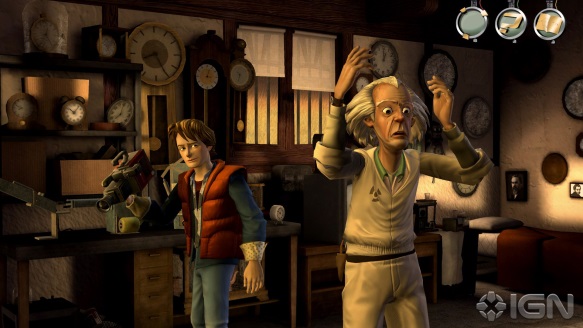 A Better Implementation of PQs
Priority Queues can be implemented using a Binary Heap (or just Heap for now)

A Heap is a binary tree with two properties
Structure Property
Heap-Order Property
Max Heap
Min Heap
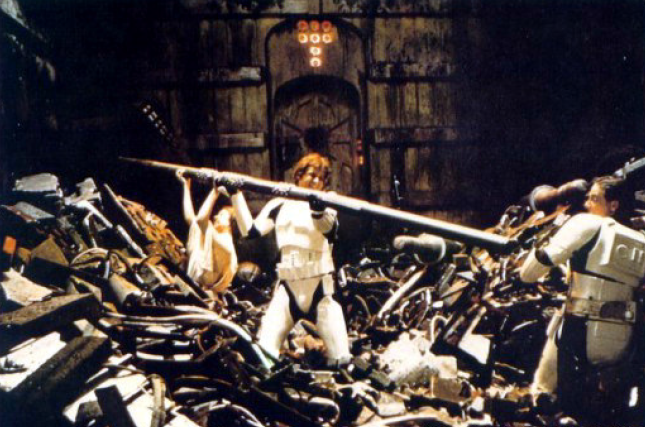 When a complete
binary tree is built,
its first node must be
the root.
Structure Property
A Heap is a complete binary tree
Root
The second node is
always the left child
of the root.
Structure Property
A Heap is a complete binary tree
Left child
of the
root
The third node is
always the right child
of the root.
Structure Property
A Heap is a complete binary tree
Right child
of the
root
The next nodes
always fill the next
level from left-to-right.
Structure Property
A Heap is a complete binary tree
The next nodes
always fill the next
level from left-to-right.
Structure Property
A Heap is a complete binary tree
The next nodes
always fill the next
level from left-to-right.
Structure Property
A Heap is a complete binary tree
The next nodes
always fill the next
level from left-to-right.
Structure Property
A Heap is a complete binary tree
Structure Property
A Heap is a complete binary tree
45
35
23
27
21
22
4
19
Each node in a heap
contains a key that
can be compared to
other nodes' keys.
Structure Property
A Heap is a complete binary tree
45
35
23
27
21
22
4
19
The “max heap property"
requires that each
node's key is >= the
keys of its children
Heap Order Property
For a “MaxHeap”

The key value of each node is at least as large as the key value of  its children.

The root of the heap is the largest value in the tree
4
19
22
27
21
23
45
35
The “min heap property"
requires that each
node's key is <= the
keys of its children
Heap Order Property
For a “MinHeap”

The key value of each node is the same or smaller than the key value of  its children.

The root of the heap is the smallest value in the tree
Max Heap Examples
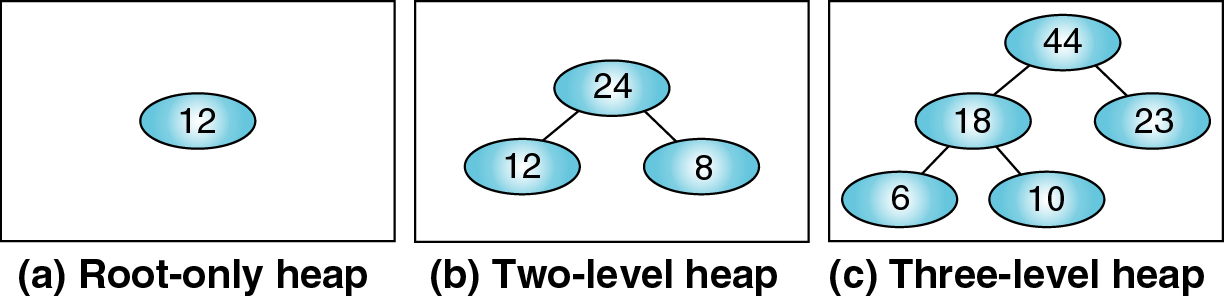 Not Max Heaps
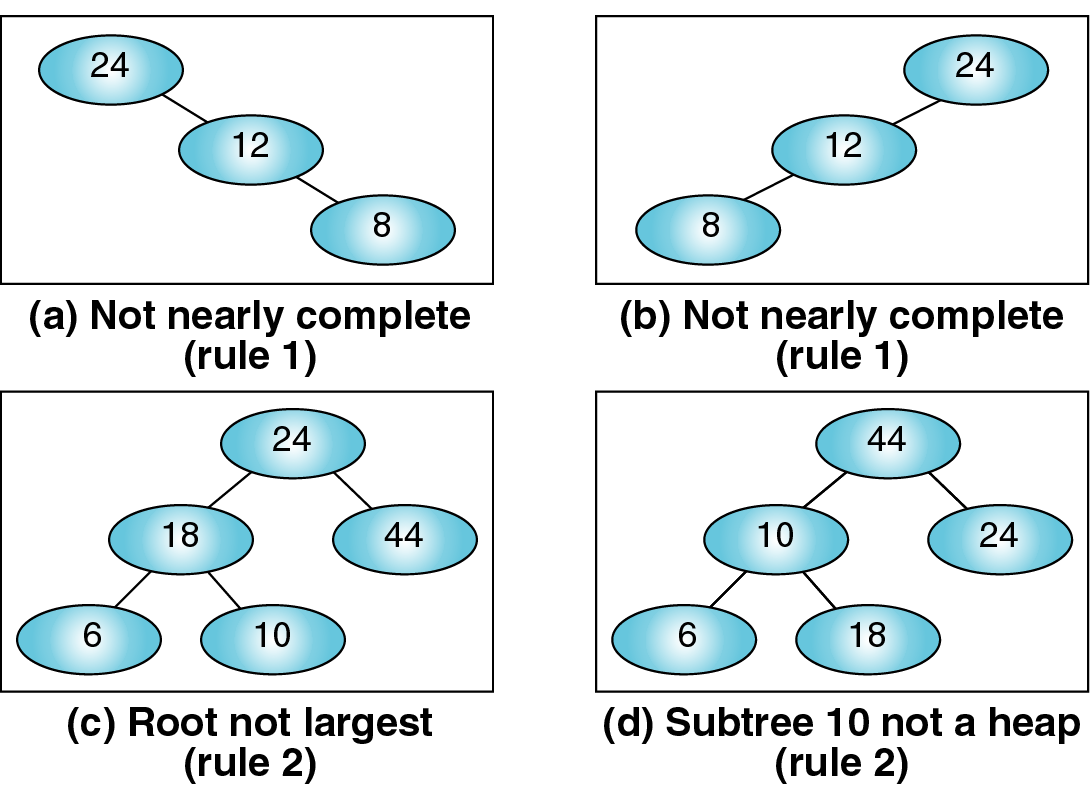 Not complete
Not complete
Sub-tree 10 not a heap
Root NOT largest
Heaps Can Implement PQs
So how does one implement a heap?
Marker Slide
Questions on:
Trees
Priority Queues
Generic Sorting Setup
Implementations
Unordered List and Selection Sort
Ordered List and Insertion Sort
Heap

Next:
Implementing a Heap
Heap Implementation
A heap could be implemented using a regular binary tree (left and right child pointers)

However a heap is a complete binary tree
So we can use an array or vector instead
Class Exercise:

Draw a complete binary tree 
with 5 to 9 nodes
Pause for class to
draw a complete binary tree
with 5 to 9 nodes…

Hint: I’m going to go with 6
Heap Implementation
A heap could be implemented using a regular binary tree (left and right child pointers)

However a heap is a complete binary tree
So we can use an array or vector instead
Class Exercise:

Draw a complete binary tree 
with 5 to 9 nodes
Heap Implementation
A heap could be implemented using a regular binary tree (left and right child pointers)

However a heap is a complete binary tree
So we can use an array or vector instead
Class Exercise:

Number the nodes
Start with 0 for the root
Its left child is 1
Its right child is 2
And keep going
numbering Left to Right
0
2
1
3
4
5
Heap Implementation
A heap could be implemented using a regular binary tree (left and right child pointers)

However a heap is a complete binary tree
So we can use an array or vector instead
Class Exercise:

Notice any node with index i
its parent node is at (i-1)/2
its left child is at 2i + 1
its right child is at 2i + 2
0
2
1
3
4
5
Parent
(i-1)/2
i
2i+1
Left Child
2i+2 
Right Child
Heap Implementation
A heap could be implemented using a regular binary tree (left and right child pointers)

However a heap is a complete binary tree
So we can use an array or vector instead
Class Exercise:

Notice for any node with index i
   its parent node is at (i-1)/2
   its left child is at 2i + 1
   its right child is at 2i + 2
Optional:
   Draw a NON-complete binary
   tree with 5 to 9 nodes

Show this index relation fails to hold
Using a Vector to Implement a Heap
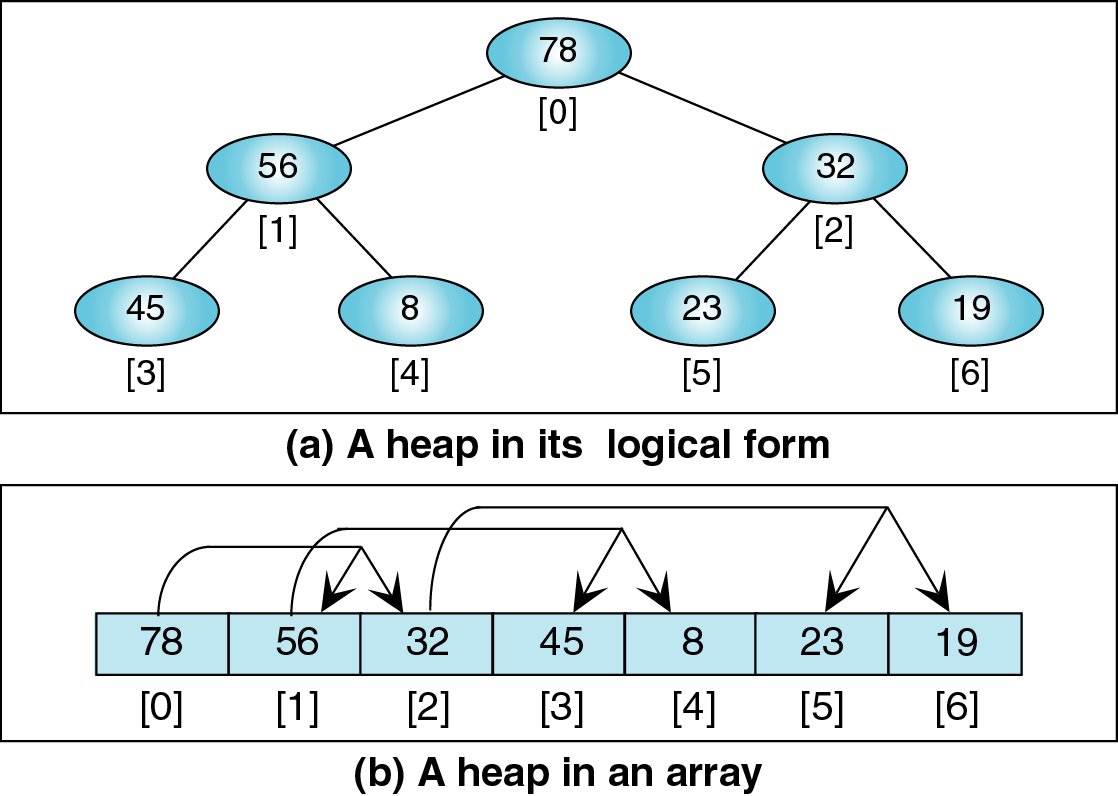 Using a Vector to Implement a Heap
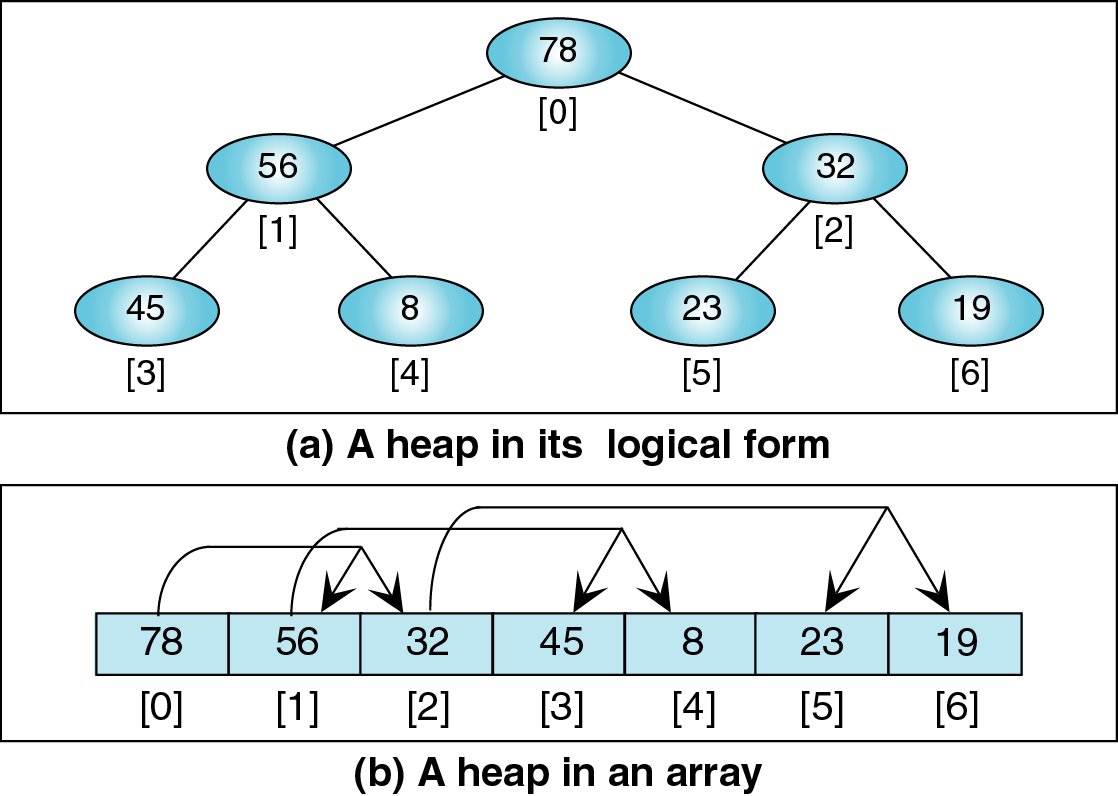 Using a Vector to Implement a Heap
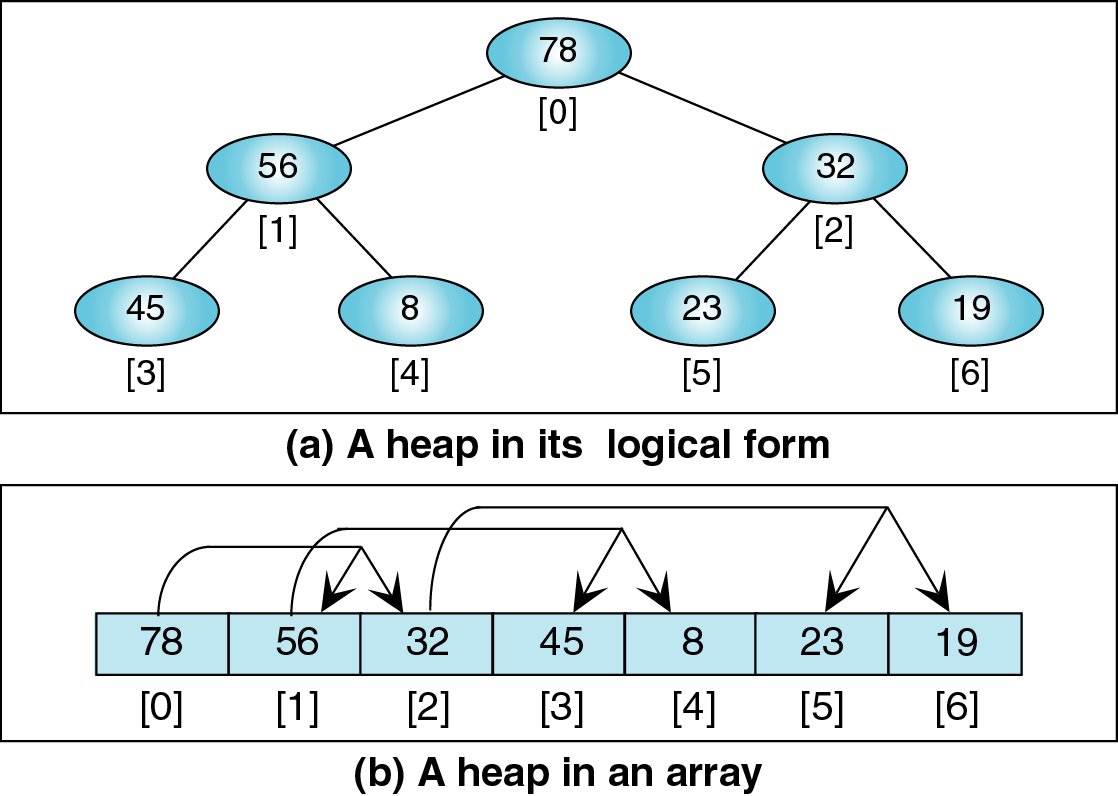 Using a Vector to Implement a Heap
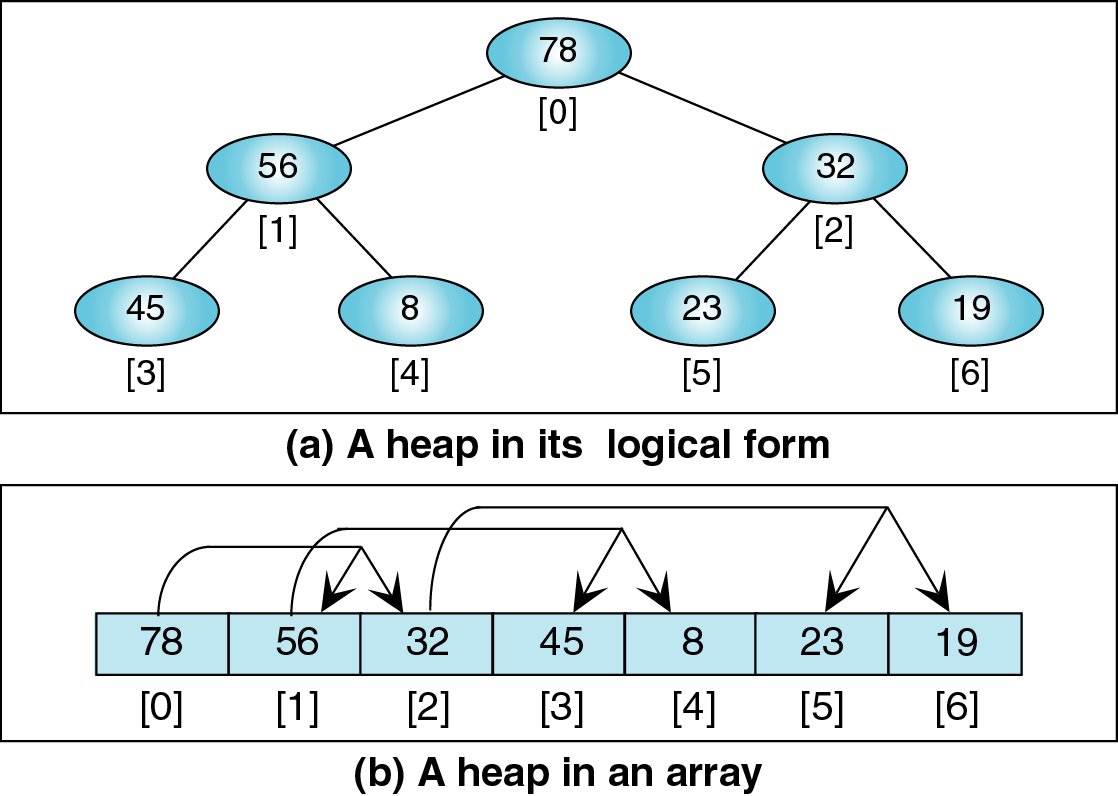 Using a Vector to Implement a Heap
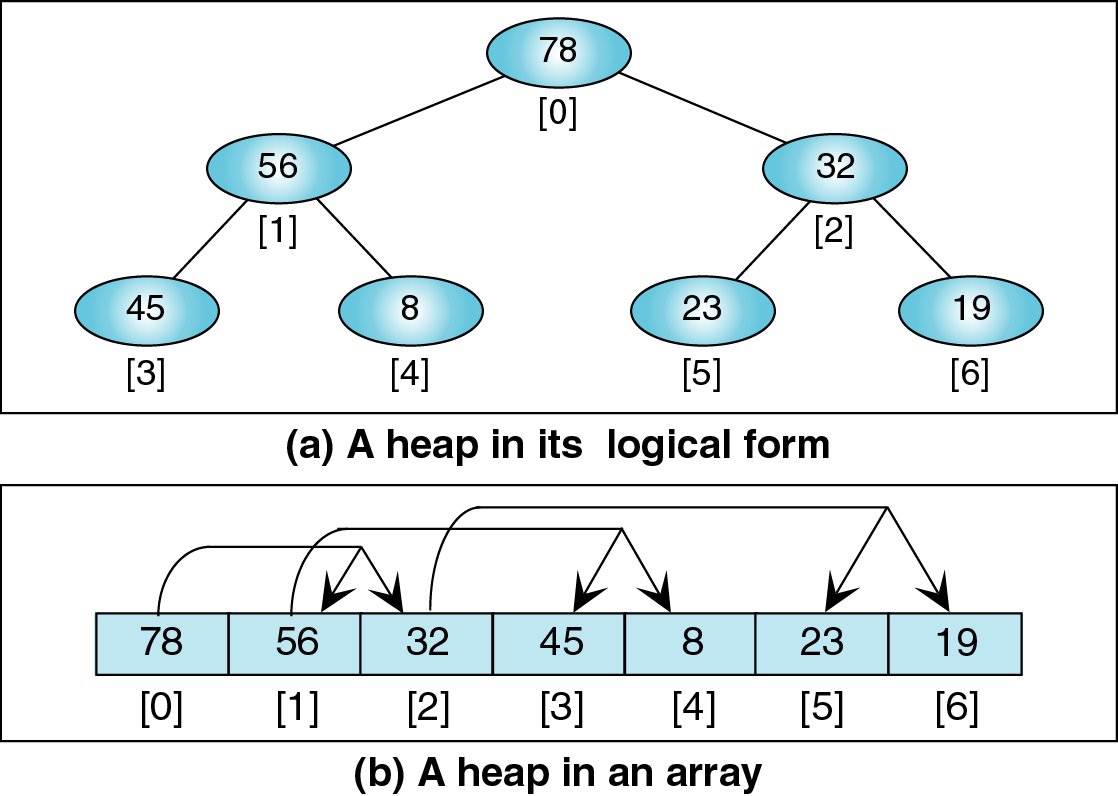 Using a Vector to Implement a Heap
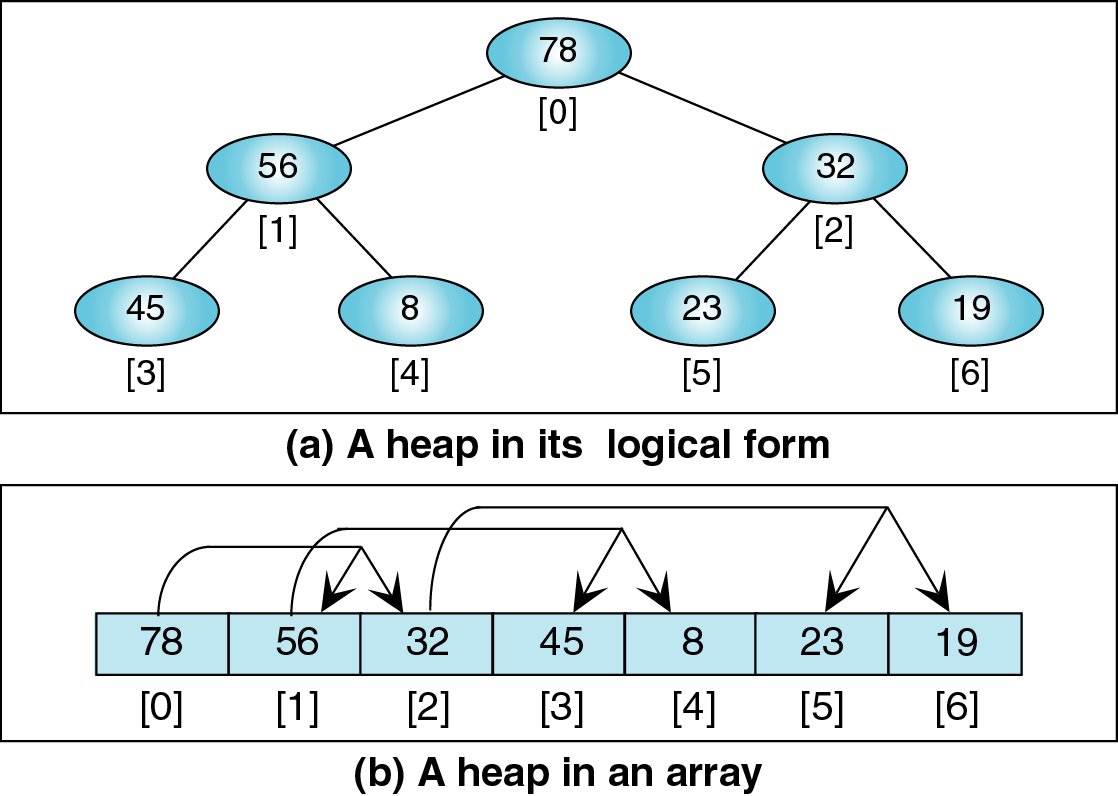 Using a Vector to Implement a Heap
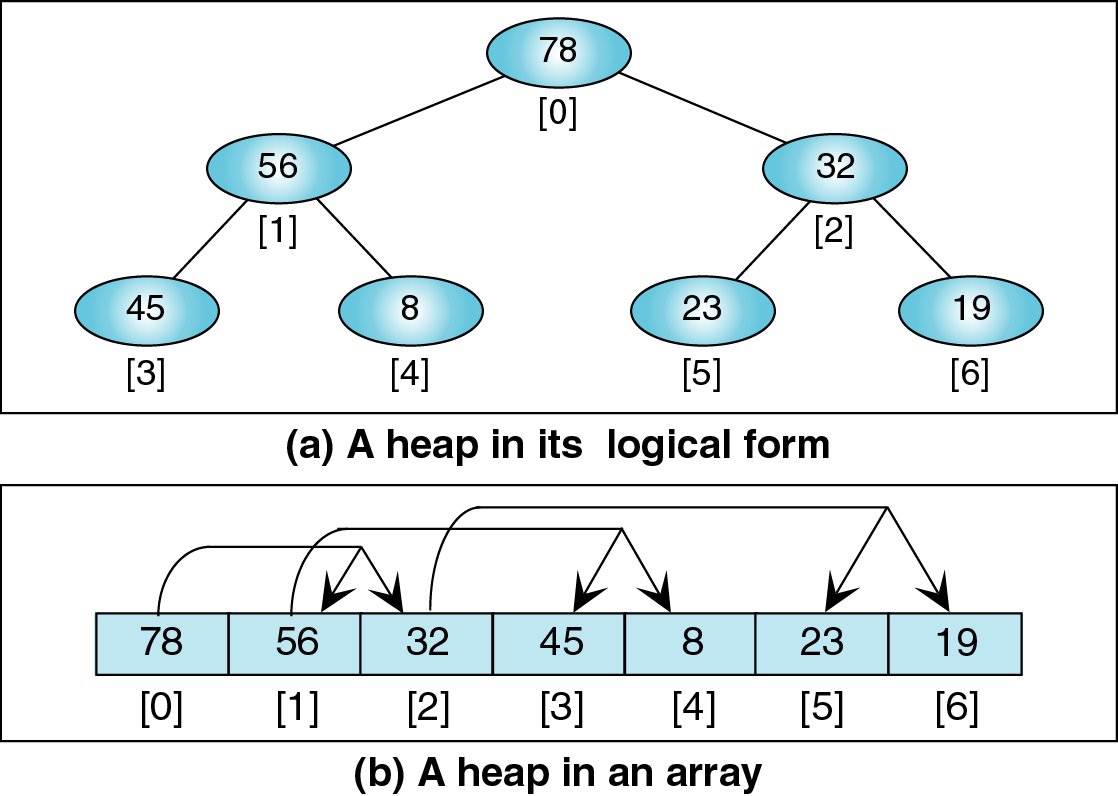 Using a Vector to Implement a Heap
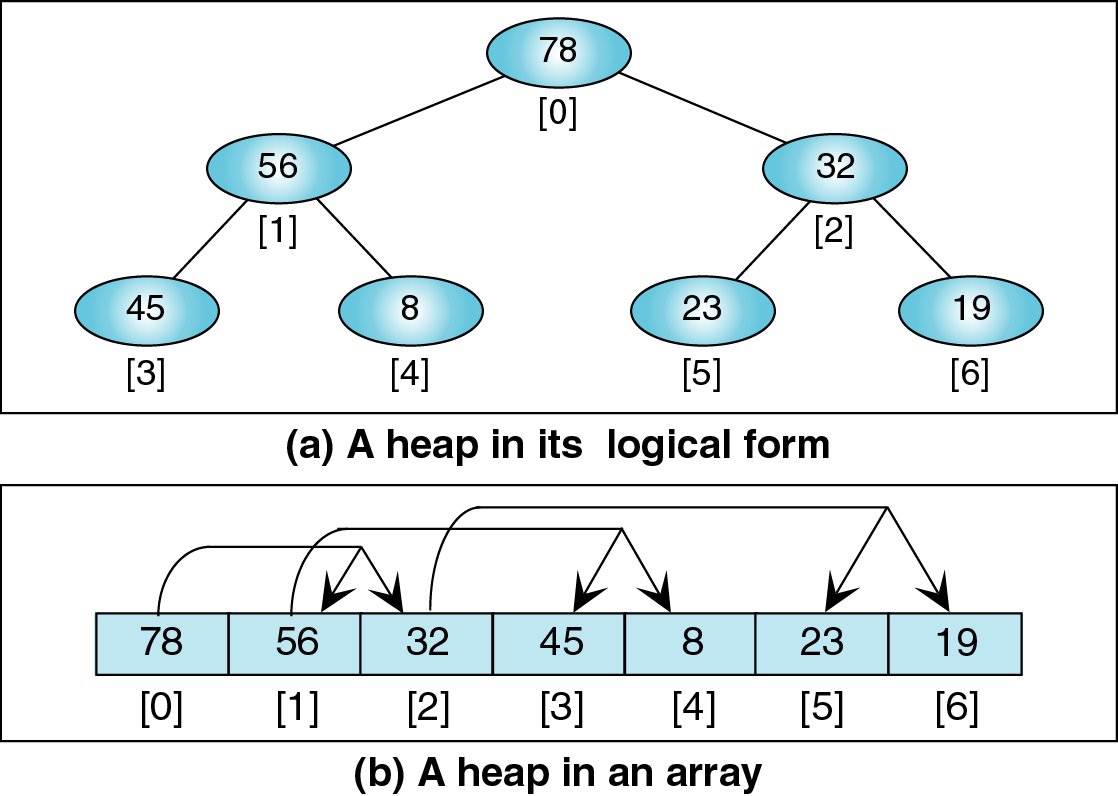 The End of This Part
End